ELISA Protocol
Coat plate with capture Ab and block.
Add HRP-avidin.
1
4
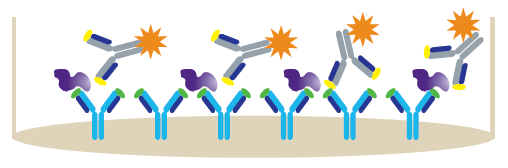 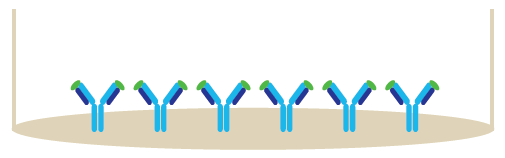 Add substrate solution.
5
Add standards and samples.
2
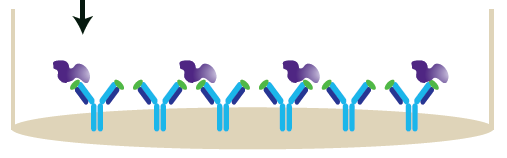 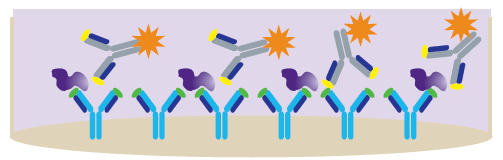 Stop substrate reaction and read plate.
6
Add detection Ab.
3
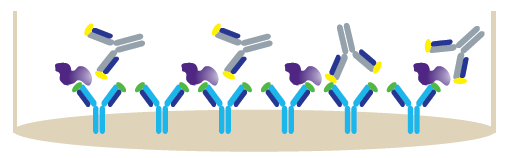 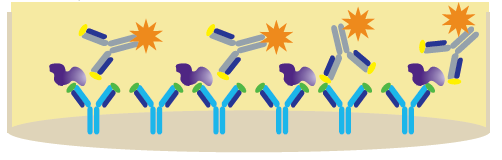 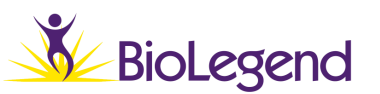 ®